ce-5. 中間まとめ１
（C プログラミング応用）（全１４回）
URL: https://www.kkaneko.jp/pro/c/index.html
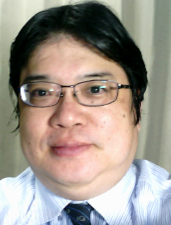 金子邦彦
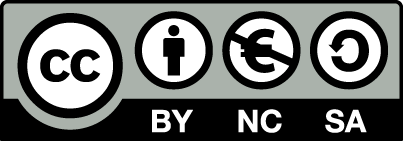 1
資料の構成
変数の種類　
前回授業のプログラムを使って確認
int		整数
char		文字
double	浮動小数 など
論理的エラーの発見と解決
ステップ実行機能なども使用して，論理的エラーの発見と解決の練習を行う
条件分岐と繰り返しに関する練習
while と if の組み合わせ
2
変数の種類
3
#include "stdio.h"
#include <math.h>
#pragma warning(disable:4996)
int main()
{	
    double x;
    double y;
    char buf[256];
    int i;
    double start_x;
    double step_x;
    FILE* fp;
    printf( "start_x =" );
    fgets( buf, 256, stdin );
    sscanf_s( buf, "%lf\n", &start_x );
    printf( "step_x =" );
    fgets( buf, 256, stdin );
    sscanf_s( buf, "%lf\n", &step_x );
    fp = fopen( "d:\\data.csv", "w" );
    for( i = 0; i < 20; i++ ) {
        x = start_x + ( i * step_x ); 
        y = sin( x );
        printf( "x= %f, y= %f\n", x, y );
        fprintf( fp, "x=, %f, y=, %f\n", x, y ); 
    }
    fprintf( stderr, "file d:\\data.csv created\n" ); 
    fclose( fp );
    return 0;
}
変数は４種類使っている
整数を扱う int 型
整数は, 5, -3, 0 など
文字を扱う char 型
文字は, 1, 0, 3, -, a など
数字(1, 0, 3 など)も文字の一種
浮動小数を扱う double 型
3.14, -1.414, 5, 0, -3　など
（5, 0, -3 などの整数も浮動小数の一種）
ファイルポインタ
ファイル操作に使う変数
4
double 型の変数については，
sscanf では 「%lf」（エルエフ）を，printf , 
fprintf では「%f」を,使う決まりになっている
論理的エラーの発見と解決
5
例題１．論理的エラーの例（１）
次ページのプログラムは，構文エラーは無い（ビルドは問題無くできる）

実行してみると，動作がおかしい

資料の手順に従って，原因を探し，解決しなさい
6
#include "stdio.h"
#include <math.h>
#pragma warning(disable:4996)
int main()
{	
    double x;
    double y;
    char buf[256];
    int i;
    double start_x;
    double step_x;
    FILE* fp;
    printf( "start_x =" );
    fgets( buf, 256, stdin );
    sscanf_s( buf, "%lf\n", &start_x );
    printf( "step_x =" );
    fgets( buf, 256, stdin );
    sscanf_s( buf, "%lf\n", &step_x );
    fp = fopen( "d:\\data.csv", "w" );
    for( i = 0; i < 20; i++ ) {
        x = start_x + ( i * step_x ); 
        y = sin( x );
        printf( "x= %d, y= %d\n", x, y );
        fprintf( fp, "x=, %d, y=, %d\n", x, y ); 
    }
    fprintf( stderr, "file d:\\data.csv created\n" ); 
    fclose( fp );
    return 0;
}
まずは，このページのプログラムを
ビルド，実行してみなさい
7
ビルド後の画面
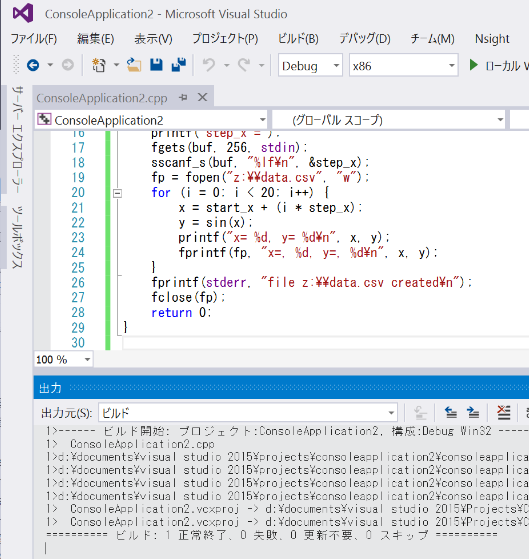 ビルドの手順：
「ビルド」→「ソリューションのビルド」
ビルドが正常終了したことを示すメッセージ
「１．正常終了」を確認
8
実行中の画面
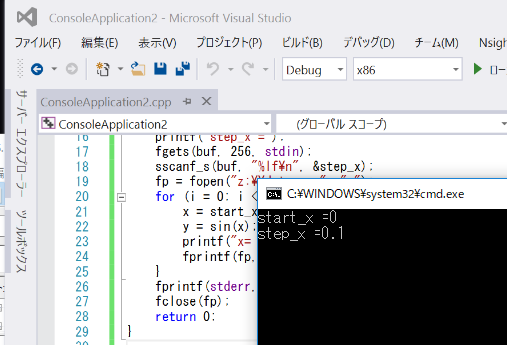 実行の手順：
「デバッグ」→「デバッグなしで開始」
実行ウインドウが現れるので，
start_x = 0 Enter
step_x = 0.1 Enter
のように操作してみる
9
実行結果の確認
実行の結果，データファイルが生成されるので，
中身を確認してみる
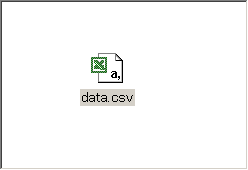 d ドライブのdata.csv をダブルクリックする
10
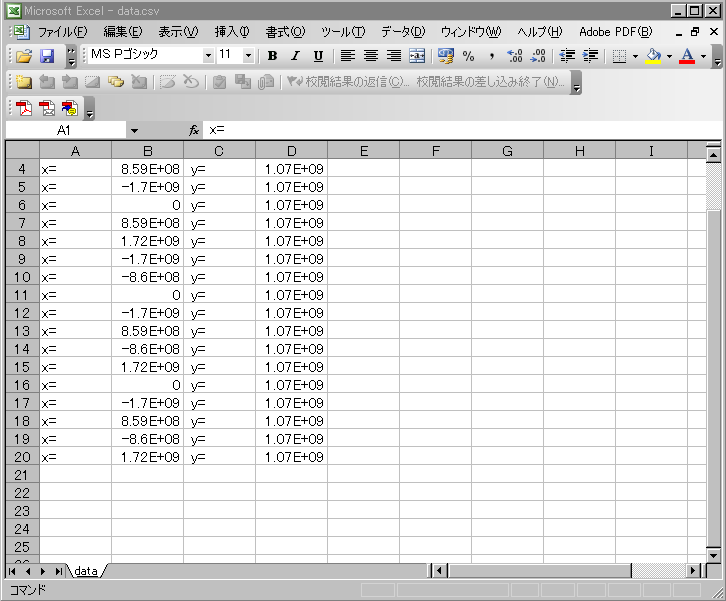 結果が期待通りになっていない
11
#include "stdio.h"
#include <math.h>
#pragma warning(disable:4996)
int main()
{	
    double x;
    double y;
    char buf[256];
    int i;
    double start_x;
    double step_x;
    FILE* fp;
    printf( "start_x =" );
    fgets( buf, 256, stdin );
    sscanf_s( buf, "%lf\n", &start_x );
    printf( "step_x =" );
    fgets( buf, 256, stdin );
    sscanf_s( buf, "%lf\n", &step_x );
    fp = fopen( "d:\\data.csv", "w" );
    for( i = 0; i < 20; i++ ) {
        x = start_x + ( i * step_x ); 
        y = sin( x );
        printf( "x= %f, y= %f\n", x, y );
        fprintf( fp, "x=, %f, y=, %f\n", x, y ); 
    }
    fprintf( stderr, "file d:\\data.csv created\n" ); 
    fclose( fp );
    return 0;
}
元のプログラムに間違いがあることが
分かった．
x, y は double 型の変数なので，
sscanf では 「%lf」を，printf,  fprintf
では「%f」を使う決まりになっている
「%d」ではなく，「%f」が正しい
12
例題２．繰り返しと条件分岐
キーボードから数値（正の整数）を読み込んで，足し算を続けるプログラム

変数の用途
sum	足し算の結果
buf	キーボードから読み込んだ１行分
n	キーボードから読み込んだ整数値
13
#include "stdio.h"
#include <math.h>
int main()
{	
	int sum;
	int n;
	char buf[256];
	printf( "整数の足し算を続けます\n" );
	printf( "終了したいときは，負の数を入力してください\n" );
	sum = 0;
	while ( 1 ) {
		printf( "整数値をどうぞ：", buf );
		fgets( buf, 256, stdin );
		sscanf_s( buf, "%d\n", &n );
		if ( n >= 0 ) {
			printf ( "%d + %d = %d\n", sum, n, sum + n );
			sum = sum + n; 
		}
		else {
			break; 
		}
	}
    return 0;
}
14
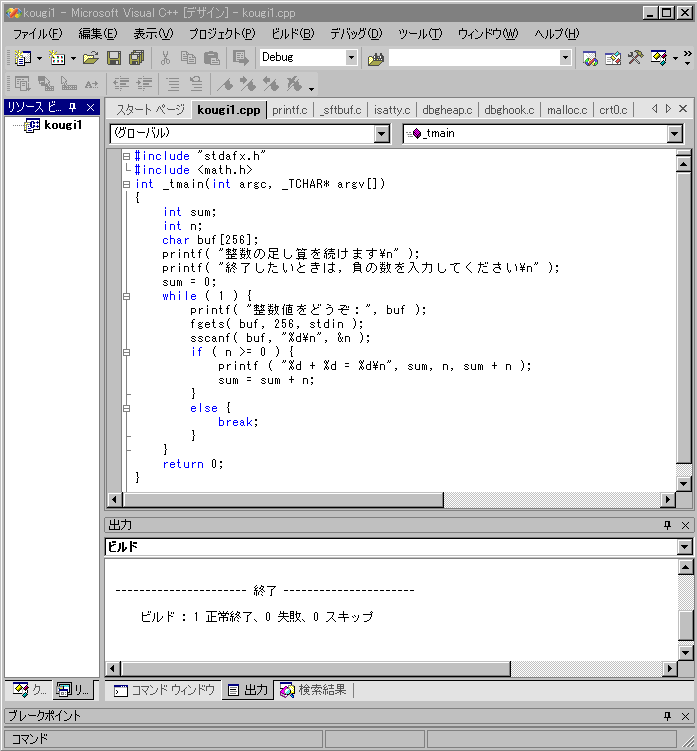 15
実行画面
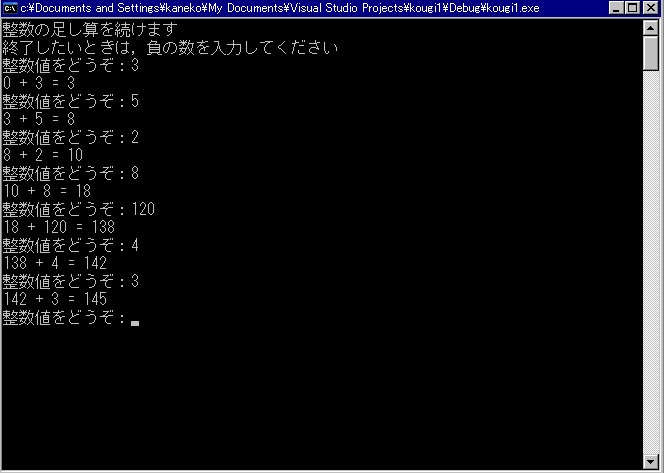 16
実行画面
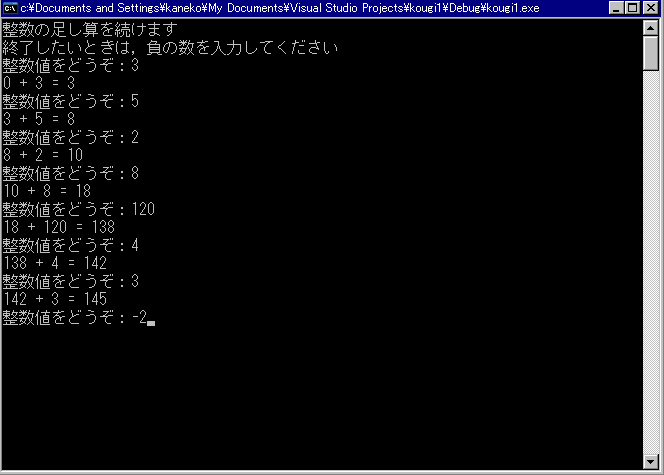 「-2 Enter」のようにして，負の数を与えると，
プログラムの実行が止まる
17
#include "stdio.h"
#include <math.h>
int main()
{	
	int sum;
	int n;
	char buf[256];
	printf( "整数の足し算を続けます\n" );
	printf( "終了したいときは，負の数を入力してください\n" );
	sum = 0;
	while ( 1 ) {
		printf( "整数値をどうぞ：", buf );
		fgets( buf, 256, stdin );
		sscanf_s( buf, "%d\n", &n );
		if ( n >= 0 ) {
			printf ( "%d + %d = %d\n", sum, n, sum + n );
			sum = sum + n; 
		}
		else {
			break; 
		}
	}
    return 0;
}
「while ( 1 )」 は, 無条件に繰り返す
という意味になる
（「１」が，常に成り立つ条件式の意味）
n ≧ 0 のとき実行される部分
n < 0 のとき実行される部分
この「break;」は，while による繰り返し処理
から抜け出すという意味になる．
（n < 0 のとき抜け出す）
18
課題
プログラムの作成と動作確認を行いなさい．次の１，２，３のうち１つ以上を各自で選ぶこと．
例題２のプログラムについて，計算結果を，データファイル　「d:\sum.csv」に出力するように書き換えなさい
for あるいは while を使い， 　　　　　　を求めるプログラムを作成しなさい
例題３のプログラムについて，平均値を表示できるように書き換えなさい
19